Guidelines for translating the #Eval4Action logo in local languages

The slide ahead contains a blank logo template that you can use to create the Eval4Action campaign logo in your local language. 

Please translate ‘Decade of EVALUATION for action’ and place the translated text in the center of the logo. Do not alter the logo or the hashtag in any other way. 

Technical specifications for the translated text: 

Font:   Open Sans Extra Bold
Size:    25 (adjustable according to your language) 
Color: “Decade of” and “for action”, Black
             “EVALUATION” (in caps), Blue (color code: #0a9edb)

Once the translated logo is available, please share its  JPEG/PNG version with contact@eval4action.org. 

Thank you for translating the Eval4Action logo and spreading the word!
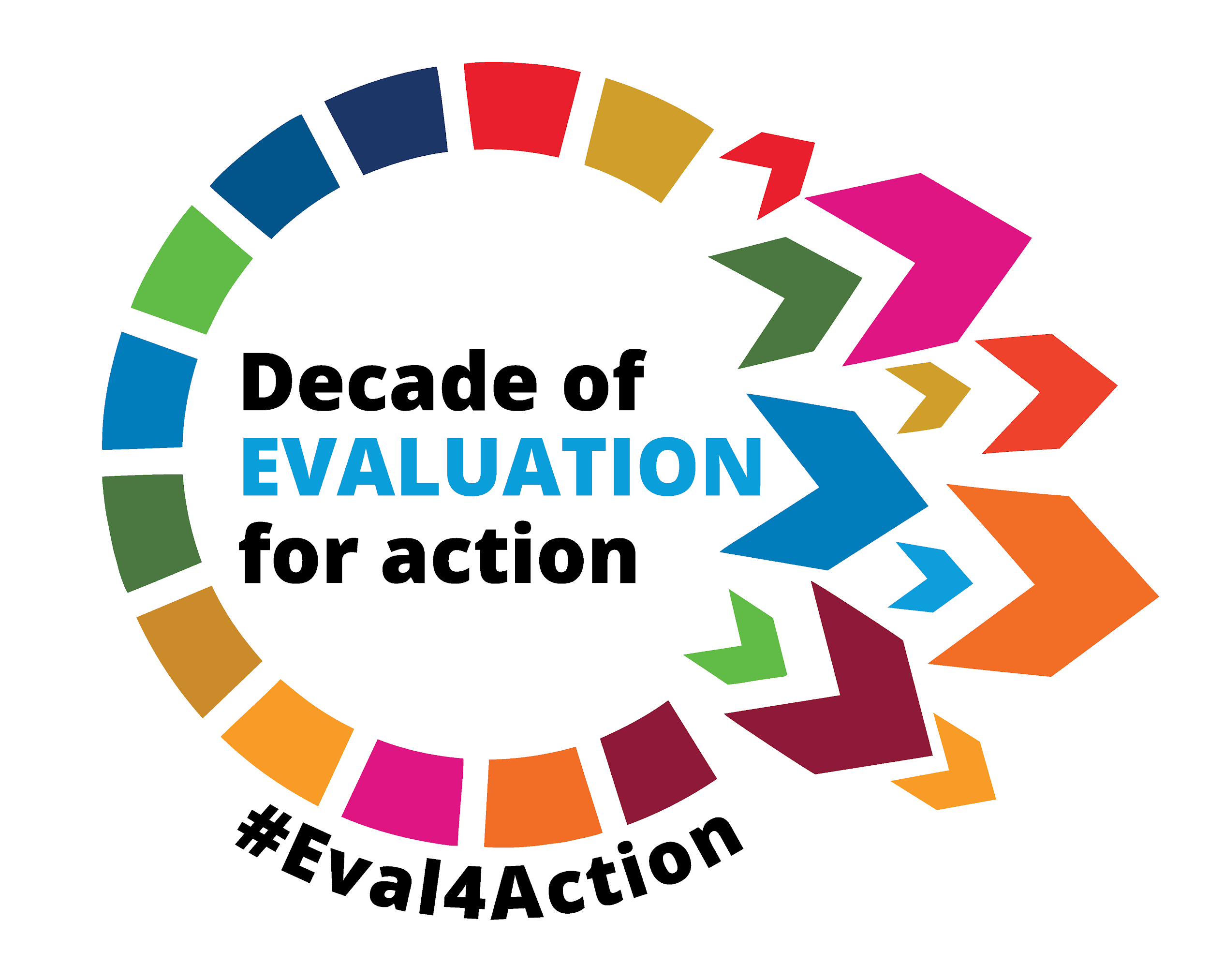 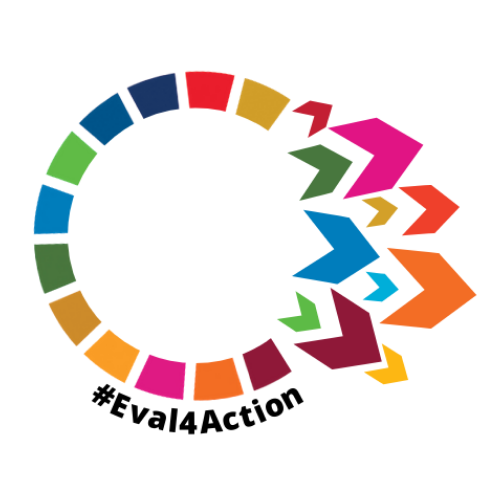